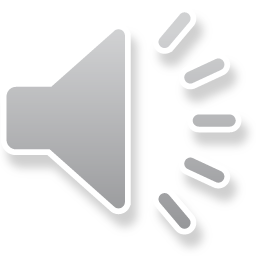 Foster Care Services in Substance Use Disorders
The Family Solution Finder Learning Seminars
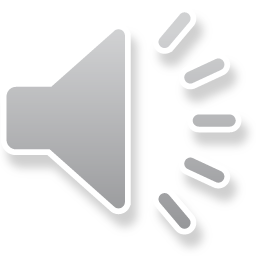 Foster Care Services in Substance Use Disorders
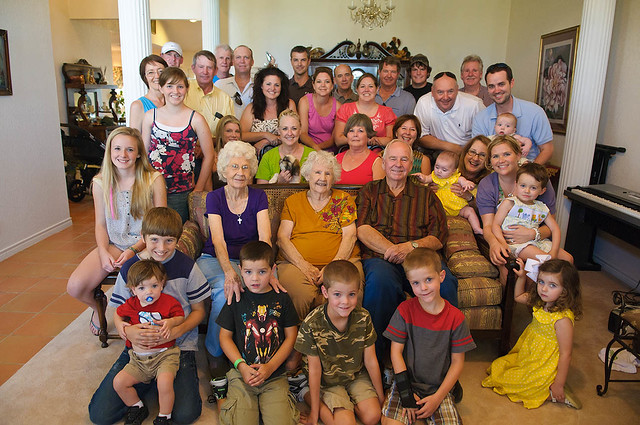 The Foster Care Case manager is going to have a plan, that plan becomes your plan and only you can make the difference
Use the assistance of others, always understand the results being measured is how well you are managing your life, affairs and environment. 
Always check in to see how your performance meets the terms of the case management plan.
[Speaker Notes: The family Solution Finder has 32 1.5hr seminars coving all the issues a family will likely face in their journey. The family can view these in the monthly meeting or at home. Each issues require a family plan of action]
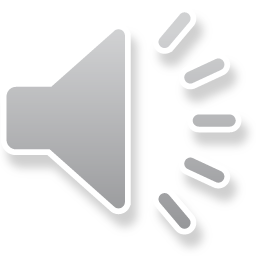 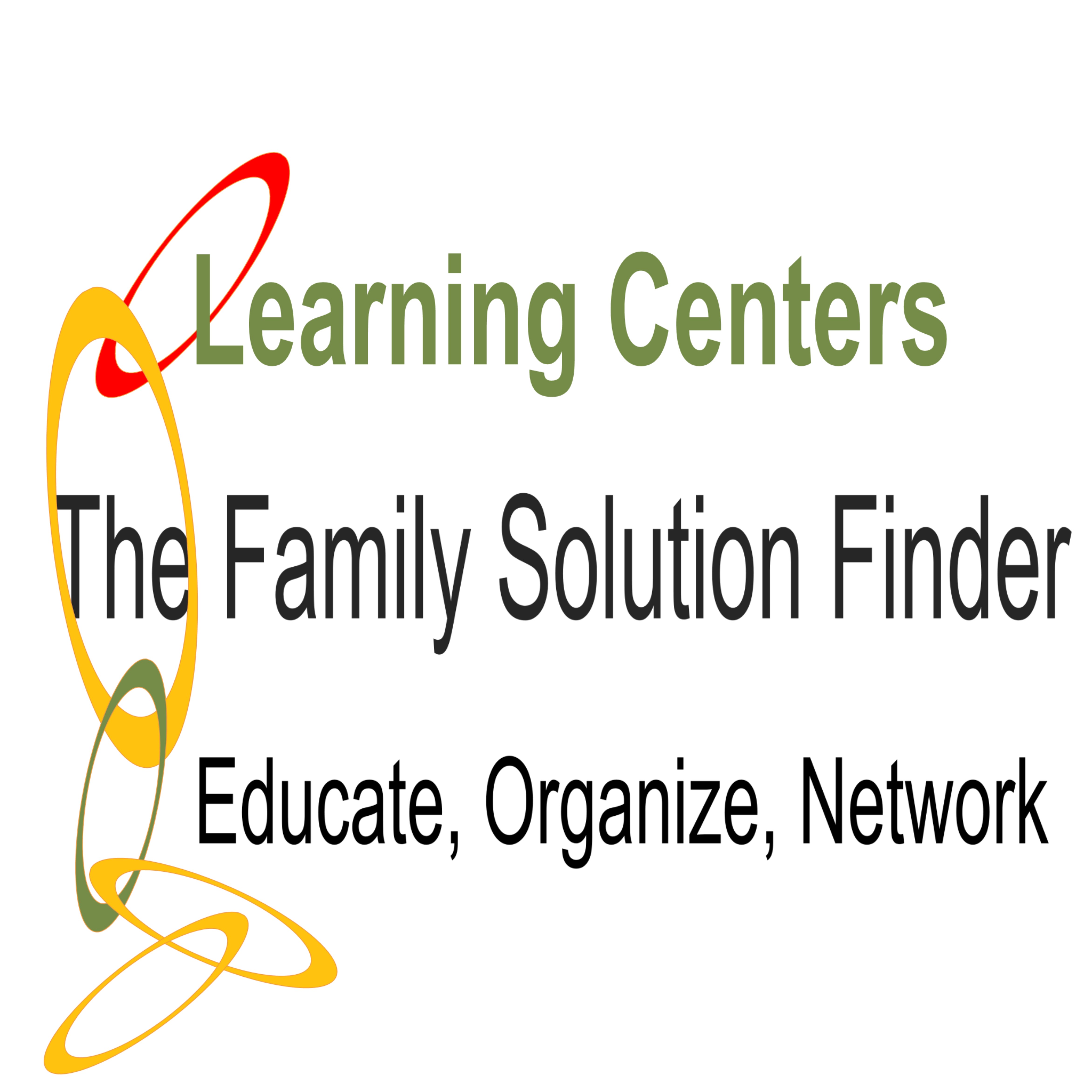 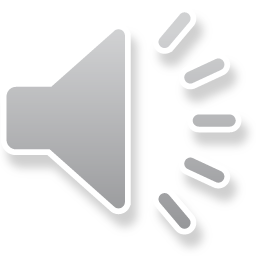 Conclusion
Difficult to realize until it is happening, what does the system require
What does a Case Management Plan require.
How can the family members help.
CONTACT US:
Roy Poillon Executive Director/Founder
Office: 440.385.7605  Mobile: 814.722.8946
Familiesimpactedbyopioids@gmail.com
www.Familiesimpactedbyopioids.com
LinkedIn Roy Poillon
Facebook: Familiesimpactedbyopioids  public group
Instagram: Families Impacted by Opioids 

ALWAYS SEEK THE ADVICE OF A PROFESSIONAL THERAPIEST BEFORE ACTING ON ANY PART OF THE INFORAMTION PROVIDED IN THESE PROGRAMS.